Konjunkturen i Stockholms länkv4 2017Mars 2018
Fortsatt god konjunktur i Stockholm
Stockholmskonjunkturen är fortsatt god med stark tillväxt i lönesumma, fler sysselsatta och stabil befolkningstillväxt, men några konjunkturindikatorer visar tecken på avmattning. 

Lönesumman i privat sektor ökade jämfört med motsvarande kvartal 2016 i både Stockholms län och stad, med information och kommunikation samt byggindustrin som främsta draglok. Antalet nystartade företag minskar något både i staden och länet, samtidigt som konkurser minskar i länet men ökar med knappt en procent i staden i jämförelse med fjärde kvartalet år 2016.

Stockholms arbetsmarknad är i huvudsak fortsatt stark med undantag för ett minskande antal lediga jobb och arbetslöshet som är oförändrad. Antalet sysselsatta invånare i länet har ökat med 24 400 personer de senaste fyra kvartalen, trots det har transport, vård och omsorg, bygg och finansiell verksamhet färre sysselsatta. Vidare minskade antalet varslade personer kraftigt. Arbetslösheten i förhållande till befolkningen var oförändrad i länet men har ökat med 0,1 procentenhet i staden jämfört med samma kvartal 2016. Antalet lediga jobb blev färre under fjärde kvartalet i Stockholms län och stad och inbromsningen var kraftigare än i övriga landet. 

Under de senaste fyra kvartalen har antalet invånare ökat med 39 100 personer varav 14 100 i staden, vilket motsvarar ökningar med 1,7 respektive 1,5 procent. Bostadsbyggandet ökade i både länet och staden jämfört med fjärde kvartalet 2016, motsvarande 12 procent i länet och 33 procent i staden.

Olle Zetterberg
VD Stockholm Business Region
Konjunkturläget i Stockholm2017 kv4
Om rapporten
Rapporten är utgiven av Stockholm Business Region och publiceras fyra gånger per år. Rapporten omfattar Stockholms län och stad. 

Statistiken bygger på uppgifter från Statistiska centralbyrån, Arbetsförmedlingen och Bolagsverket. 

Rapporten finns tillgänglig på
http://foretag.stockholm.se/Foretagsservice/Stockholmskonjunkturen1/ 
Stockholmsregionen omfattar Stockholms län, Uppsala län, Södermanlands län, Östergötlands län, Örebro län, Västmanlands län, Gävleborgs län och Dalarnas län.

Inom ramen för partnerskapet Stockholm Business Alliance – 55 kommuner i Stockholmsregionen – görs motsvarande rapport för regionens övriga sju län samt en gemensam för länen tillsammans
http://www.stockholmbusinessalliance.se/konjunkturrapporter/

Frågor kan ställas till Stefan Frid på Invest Stockholm. 
Ansvarig utgivare: Olle Zetterberg.
Lönesumman ökade jämfört med motsvarande kvartal 2016 i både Stockholms län och stad, med information och kommunikation samt byggindustrin som främsta draglok.
Lönesumma i privat sektorIndex 100 = 2005 kv1
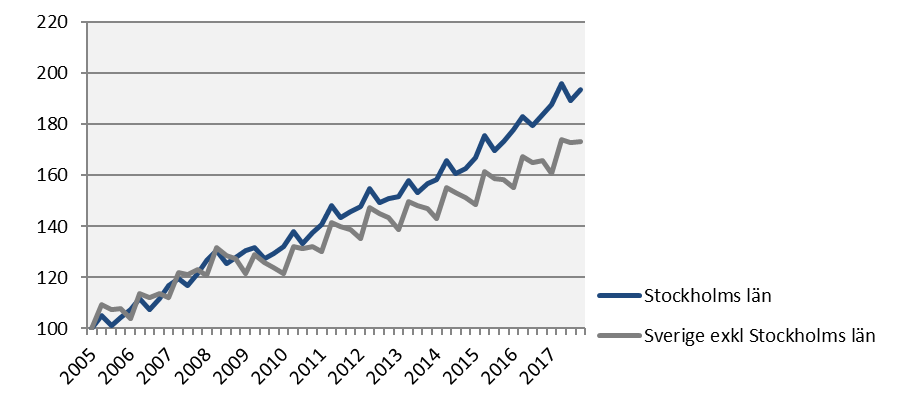 Källa: Statistiska centralbyrån
Lönesumma, 2017 kv4
Källa: Statistiska centralbyrån
Knappt 24 400 företag har startas i Stockholms län de senaste fyra kvartalen, av dessa är drygt 75 procent aktiebolag.
Nyregistrerade företag
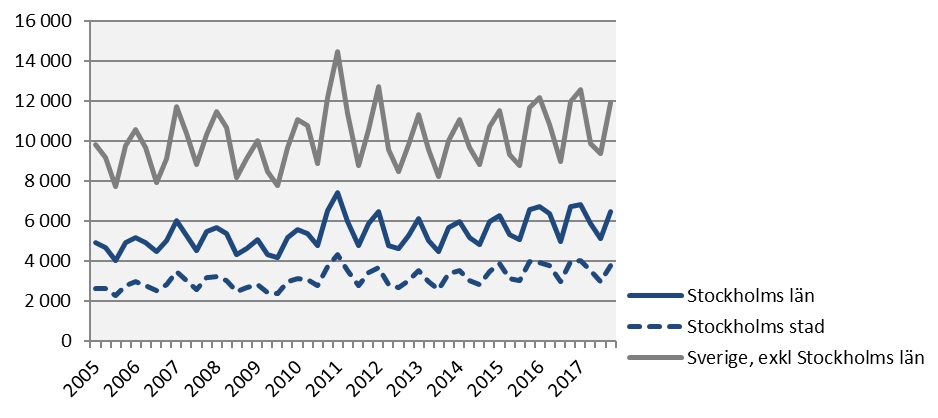 *De fyra senaste kvartalen
Källa: Bolagsverket
Företagskonkurser
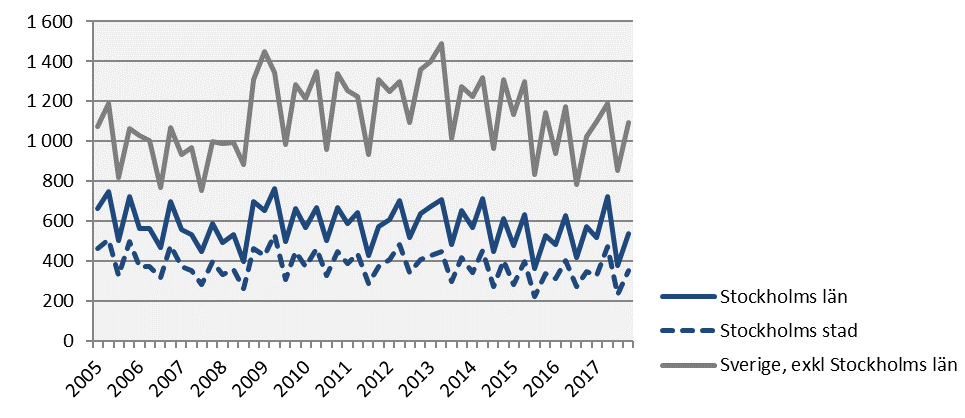 *De fyra senaste kvartalen
Källa: Statistiska centralbyrån
SysselsättningIndex 100 = 2008 kv1
Sysselsättningen i länet ökade mest inom branscherna information & kommunikation och handel.
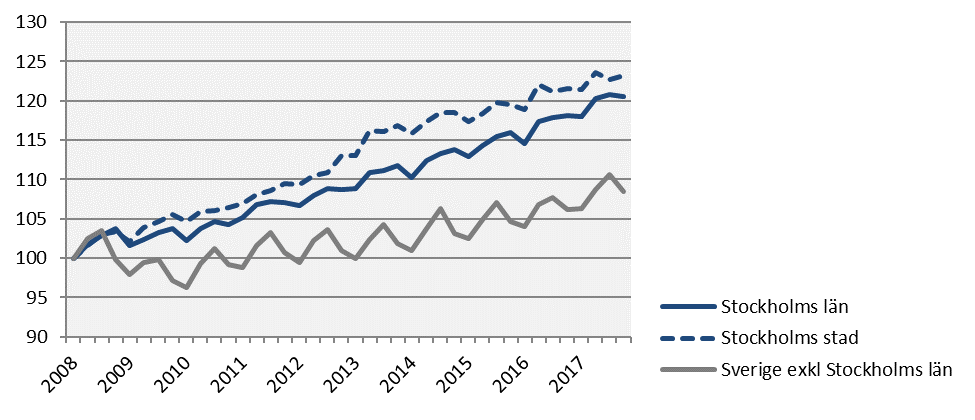 *De fyra senaste kvartalen
Källa: Statistiska centralbyrån
Sysselsättning i Stockholms län
*De fyra senaste kvartalen
Källa: Statistiska centralbyrån
I Stockholms län ökade antalet nyanmälda platser inom transportindustrin med knappt 950, vilket motsvarar en uppgång med 44 procent.
Nyanmälda platser på arbetsförmedlingenIndex 100 = 2005 kv1
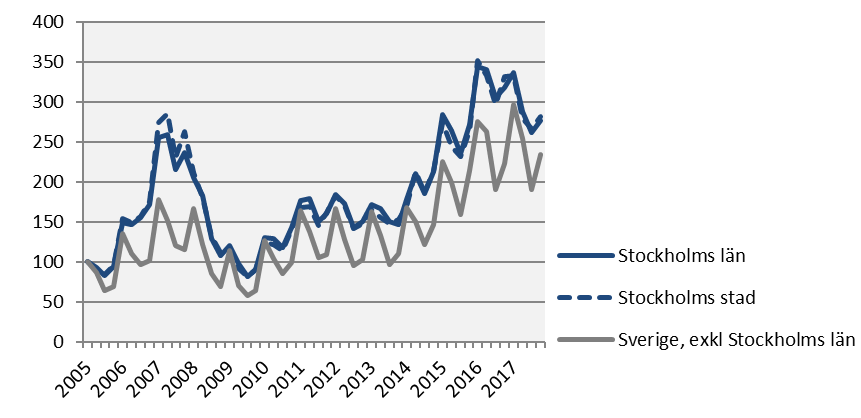 *De fyra senaste kvartalen
Källa: Arbetsförmedlingen
Varslade personerIndex 100 = 2006 kv1
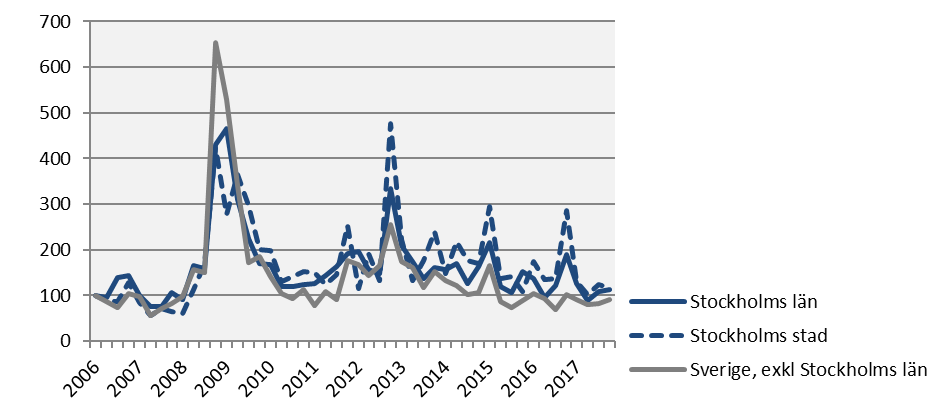 *De fyra senaste kvartalen
Källa: Arbetsförmedlingen
Arbetslöshet i förh. till befolkningen (%), 15-74 år
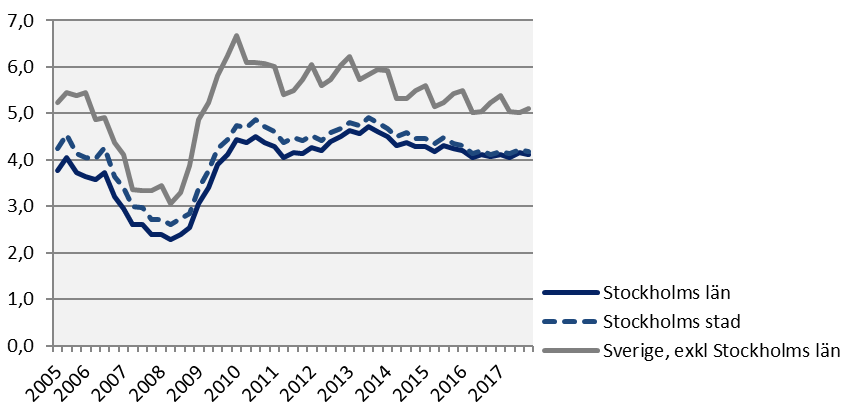 *De fyra senaste kvartalen
Källa: Arbetsförmedlingen och Statistiska centralbyrån
BefolkningIndex 100 = 2005 kv1
I Stockholms län bor 23 procent av Sveriges befolkning och länet svarade för drygt 31 procent av Sveriges befolkningsökning under fjärde kvartalet 2017.
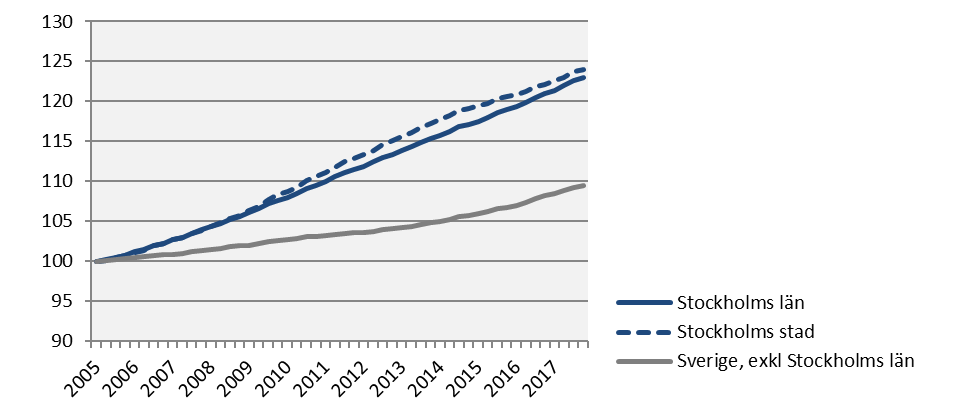 *Utveckling de fyra senaste kvartalen
Källa: Statistiska centralbyrån
Påbörjade lägenheterIndex 100 = 2005 kv1
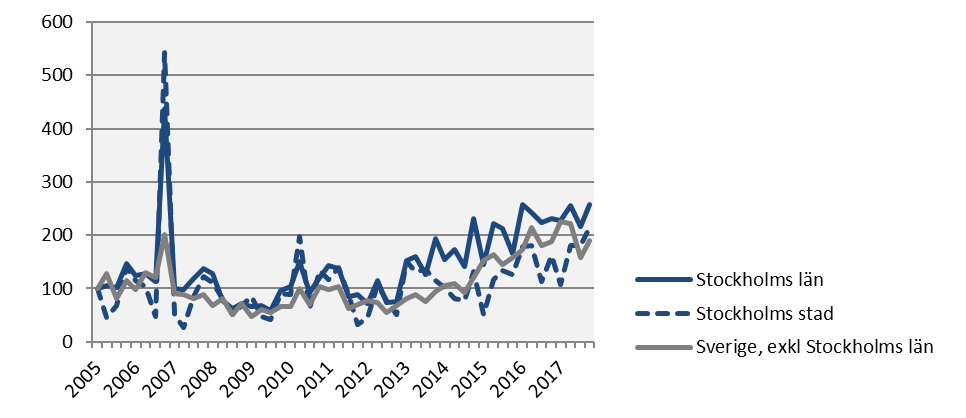 *De fyra senaste kvartalen
Källa: Statistiska centralbyrån
Kommersiella övernattningarIndex 100 = 2008 kv 4 (kv 4, 2008 - 2017)
Stockholm fortsätter att attrahera allt fler besökare och de kommersiella gästnätterna överstiger en årstakt om 14 miljoner i Stockholms län.
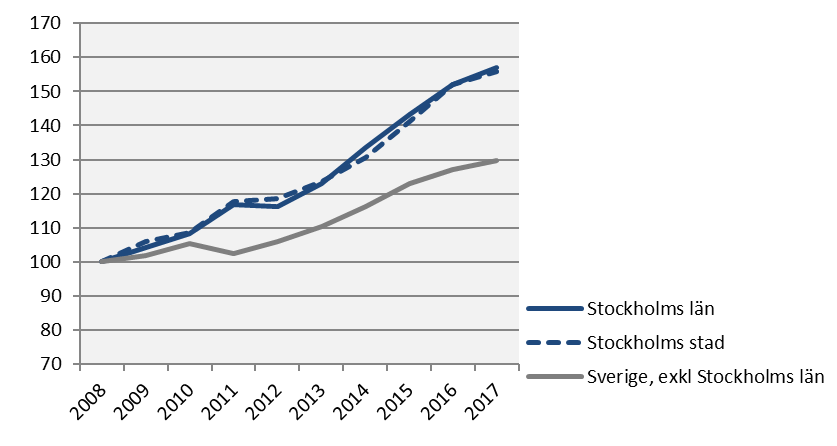 *Utveckling de fyra senaste kvartalen
Källa: Statistiska centralbyrån och Tillväxtverket
Stockholm Business RegionStockholm Business Region har till uppgift att utveckla och marknadsföra Stockholm som etablerings- och besöksdestination under varumärket Stockholm – The Capital of Scandinavia. Målet är att Stockholm ska bli Europas ledande hållbara tillväxtregion. Bolaget ägs av Stockholms stad och har två dotterbolag, Invest Stockholm och Visit Stockholm.Samtliga rapporter finns tillgängliga på www.stockholmbusinessregion.seFrågor kan ställas till Stefan Frid på Invest Stockholm. Ansvarig utgivare: Olle Zetterberg, VD Stockholm Business Region.Stockholm Business Region P.O. Box 16282 SE-103 25 Stockholm, Sweden Phone + 46 8 508 280 00 www.visitstockholm.com www.investstockholm.com www.stockholmbusinessregion.se